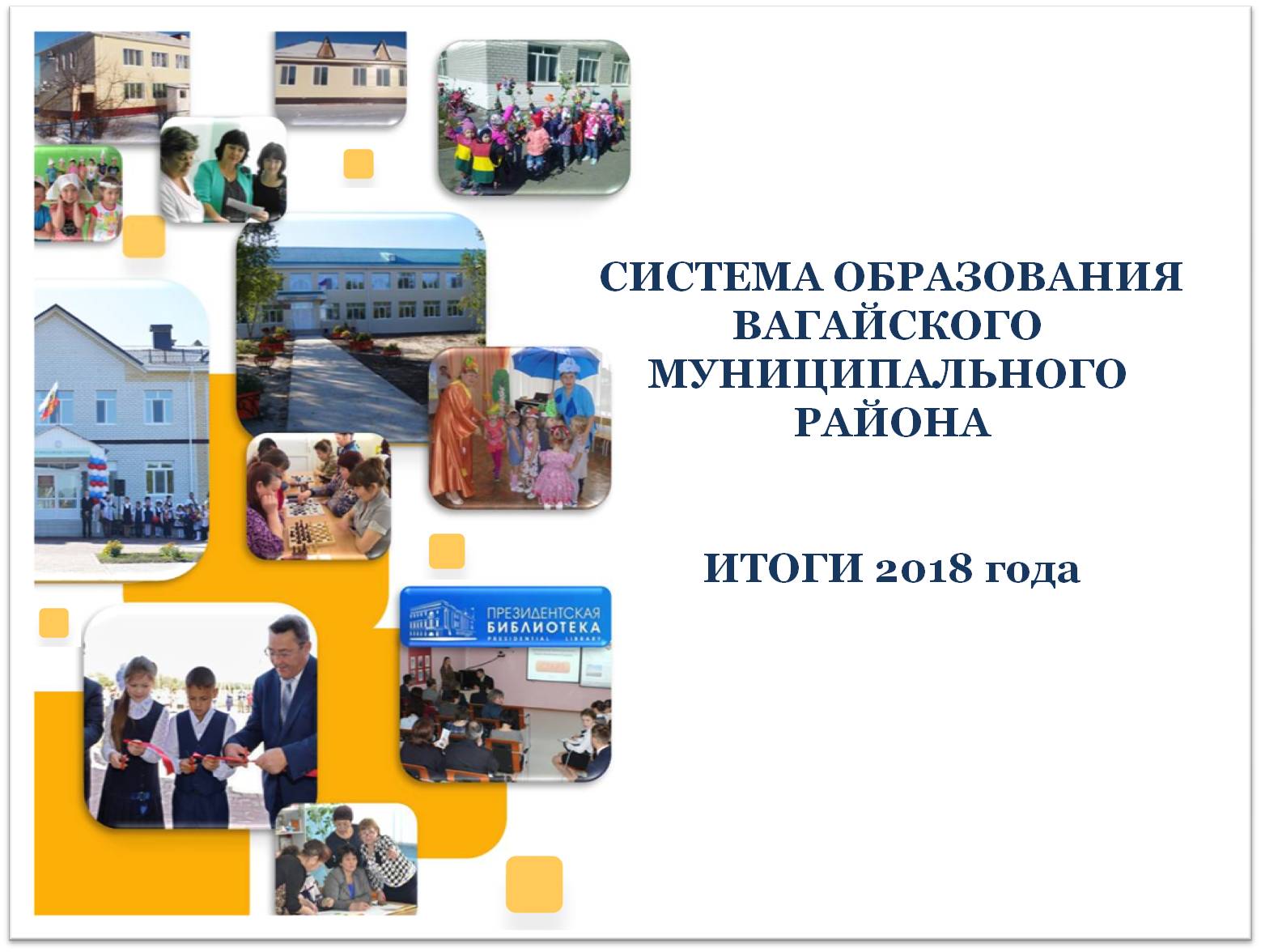 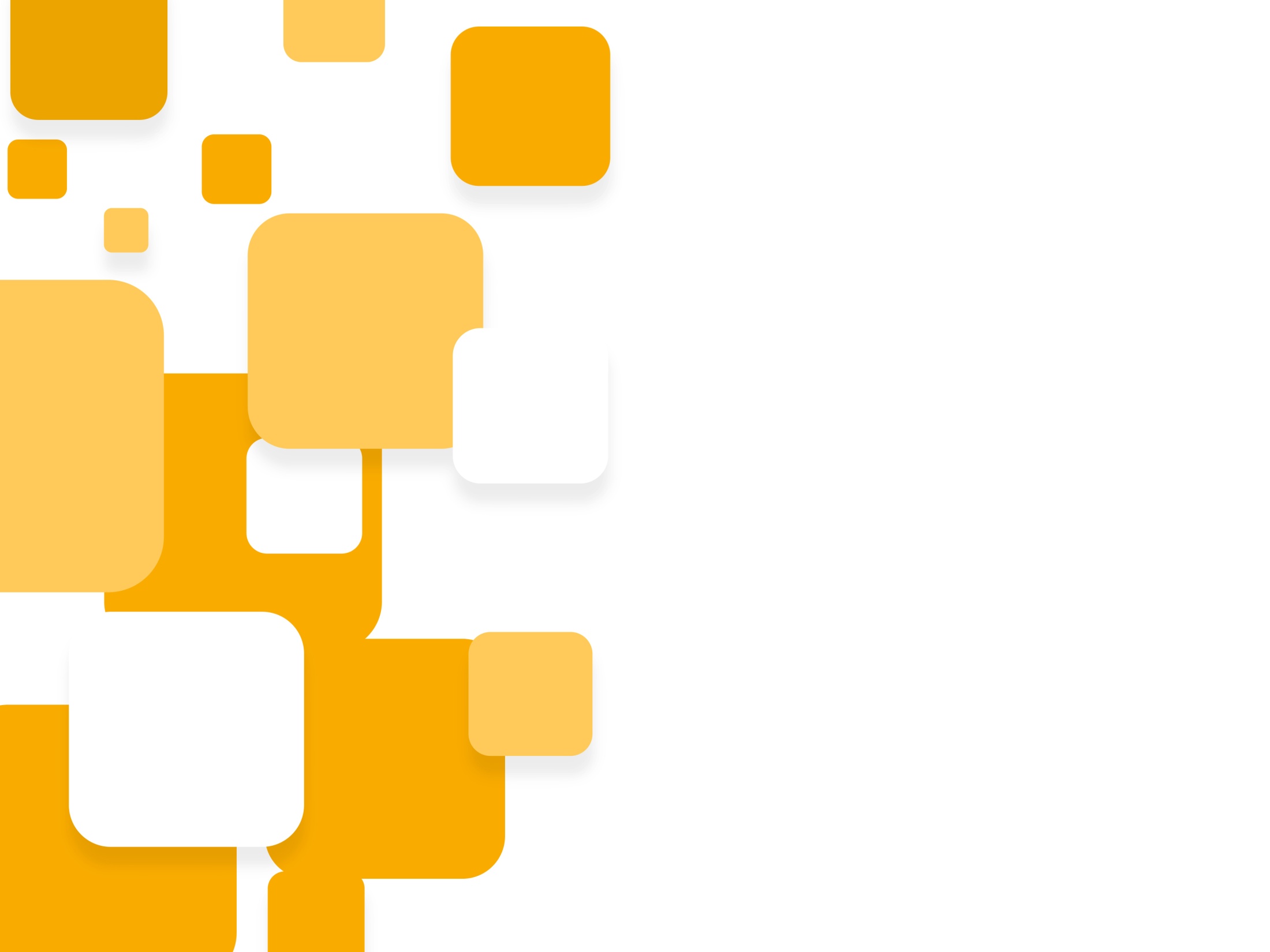 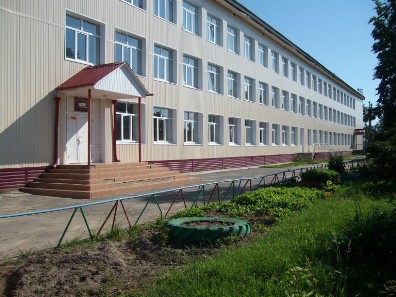 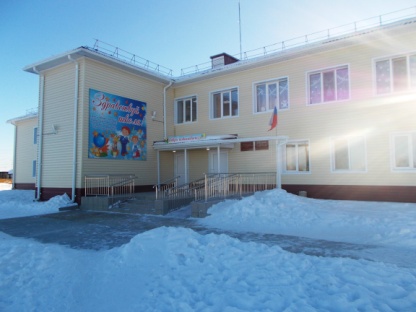 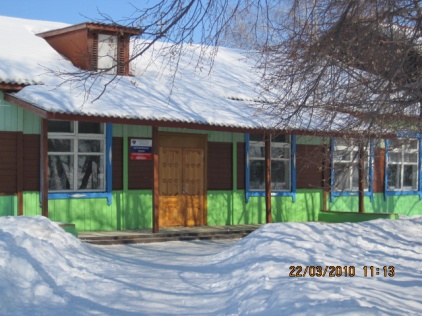 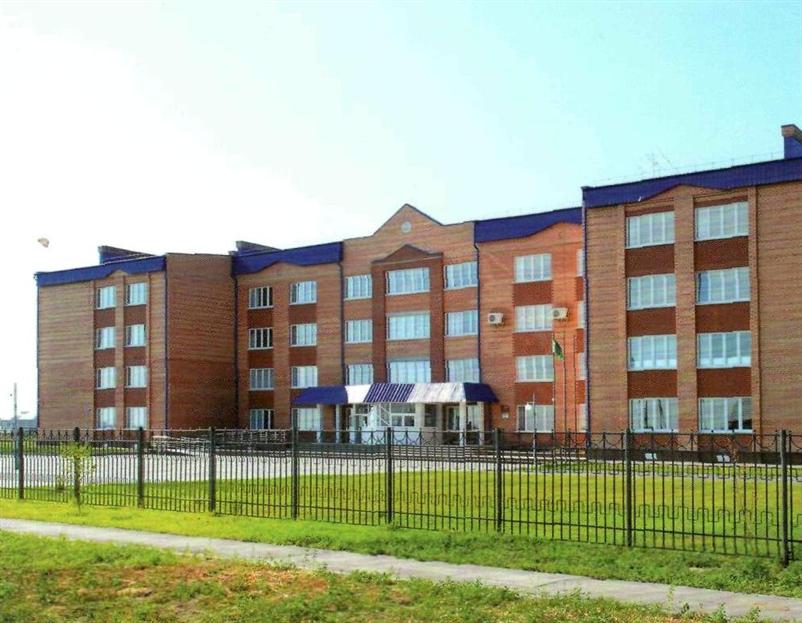 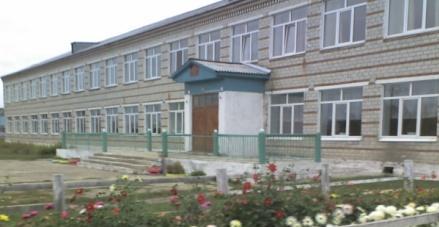 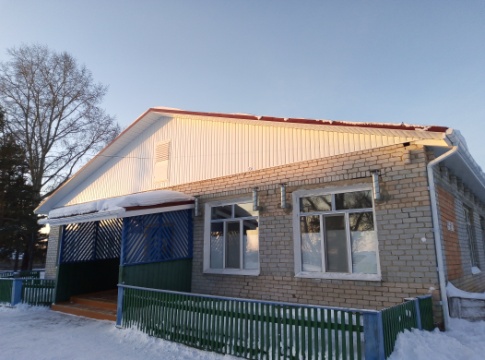 Сеть образовательных учреждений в 2018 году включала 31 школу:
 из них - 9 начальных,
                 3 основных,
                 18 средних,
                 1 коррекционная школа-интернат.  

Общее количество обучающихся – 3094
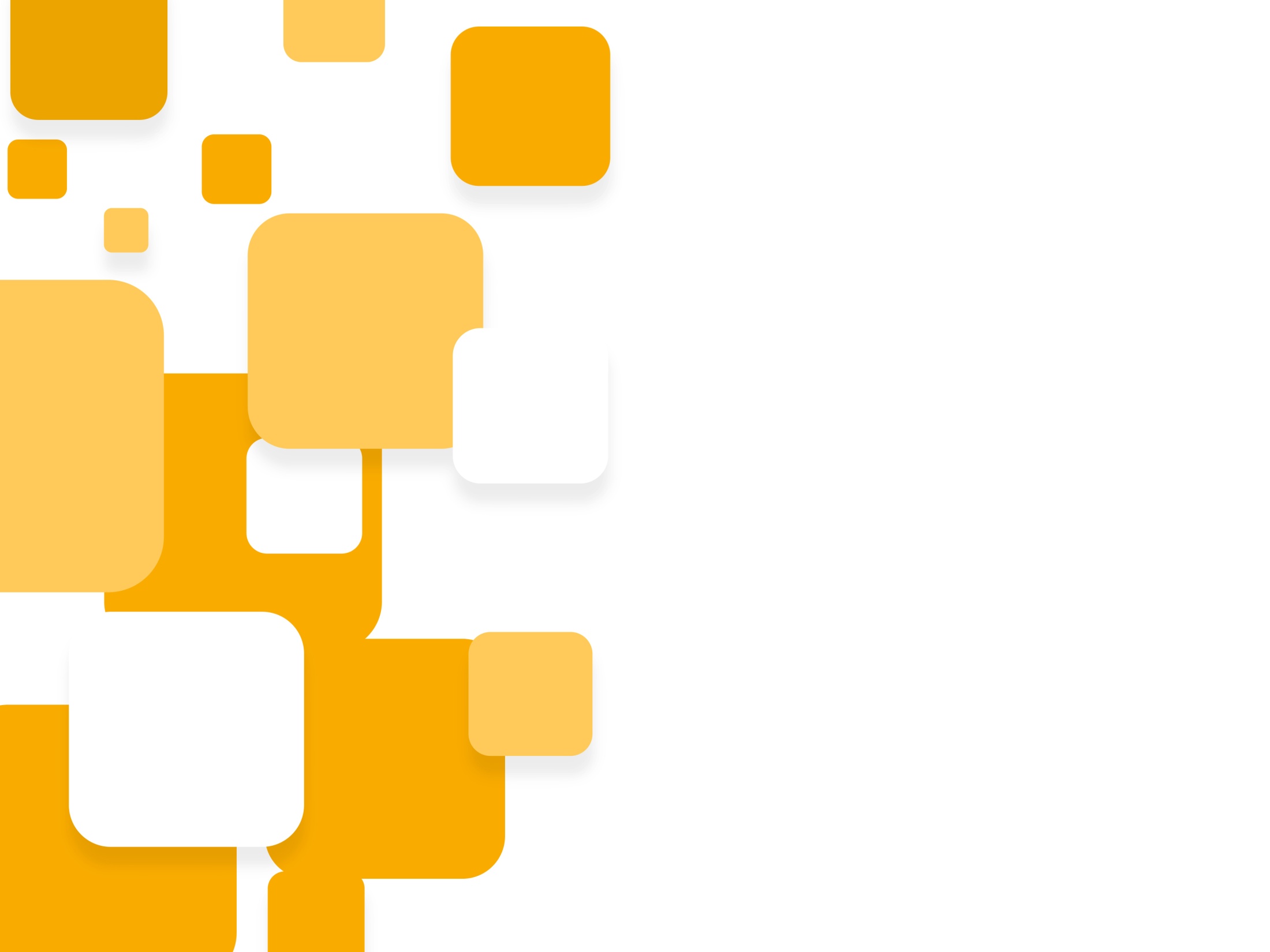 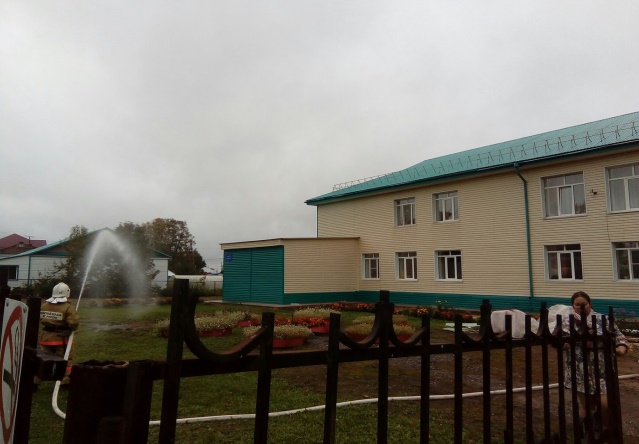 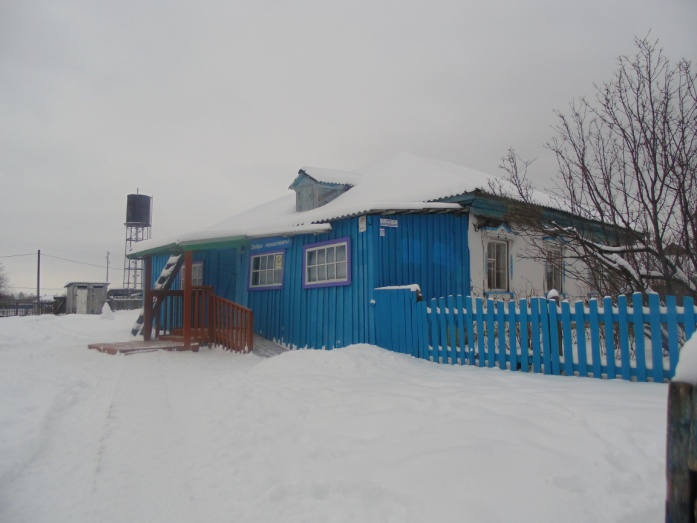 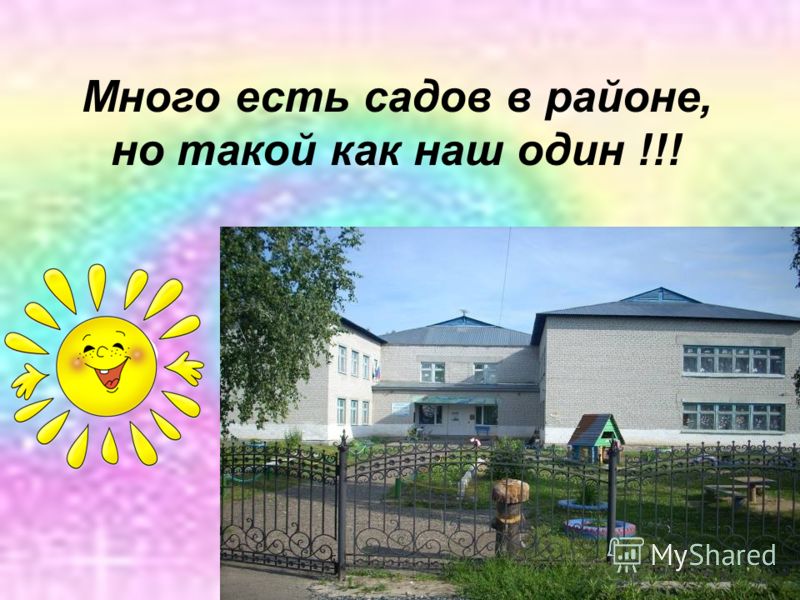 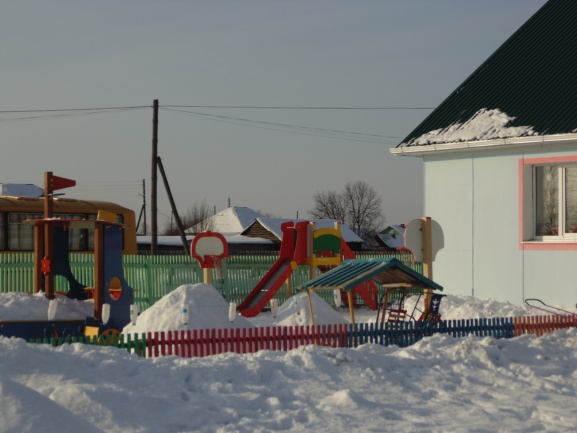 Сеть учреждений оказывающих услуги дошкольного образования включает 30 учреждений.

Во всех образовательных учреждениях открыты
консультационно-методические пункты 
для родителей
Охват детей:
                        с 1 года до 7 лет – 79%
                        с 3 лет до 7 лет – 100%
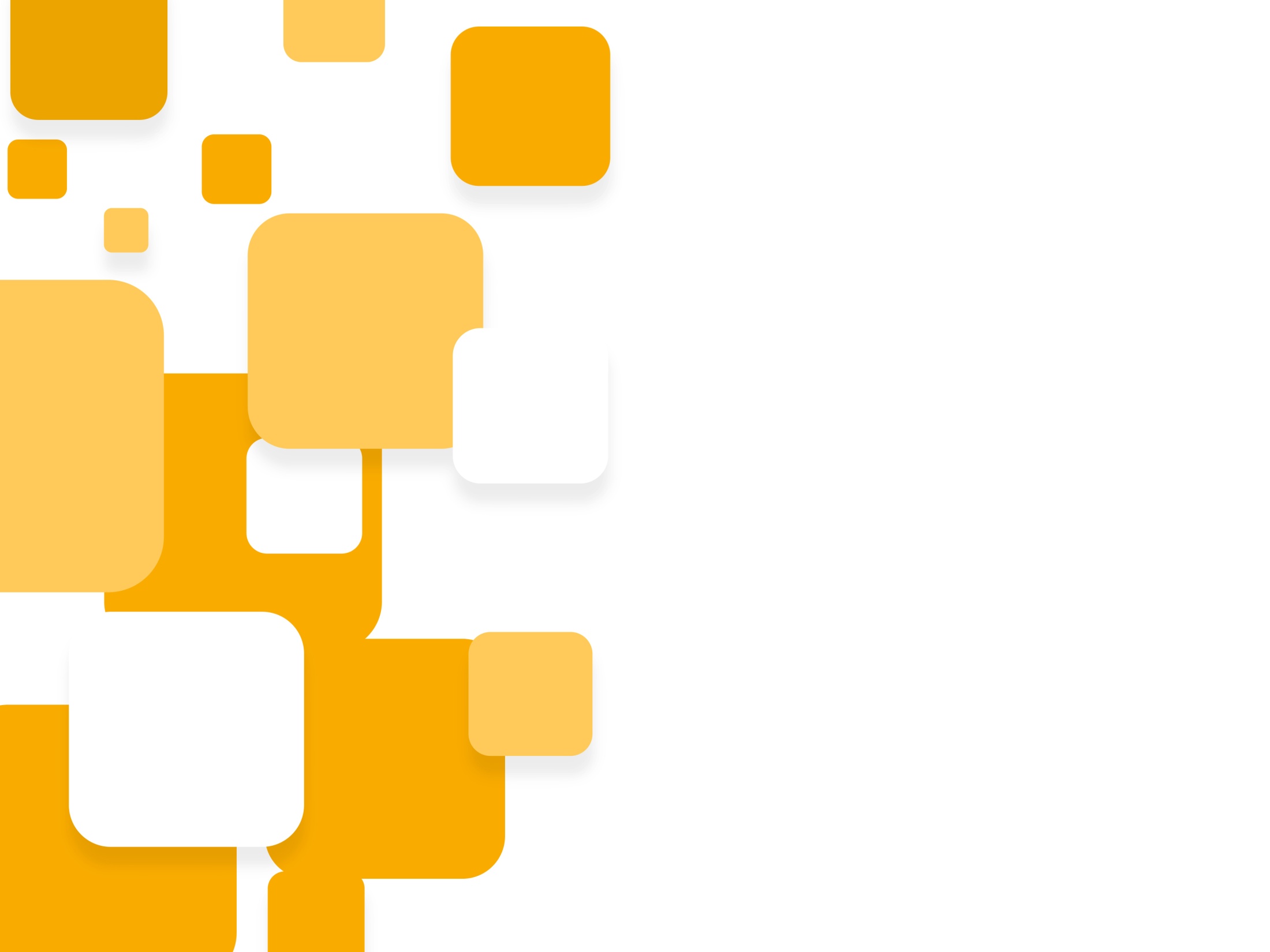 В 2018 году муниципалитет администрации Вагайского района выделил денежные средства на укрепление материально-технической базы образовательных учреждений и капитальный ремонт.
Основные средства – 251861 тыс.руб.

Капитальный ремонт образовательных учреждений – 
45827,433 тыс.руб
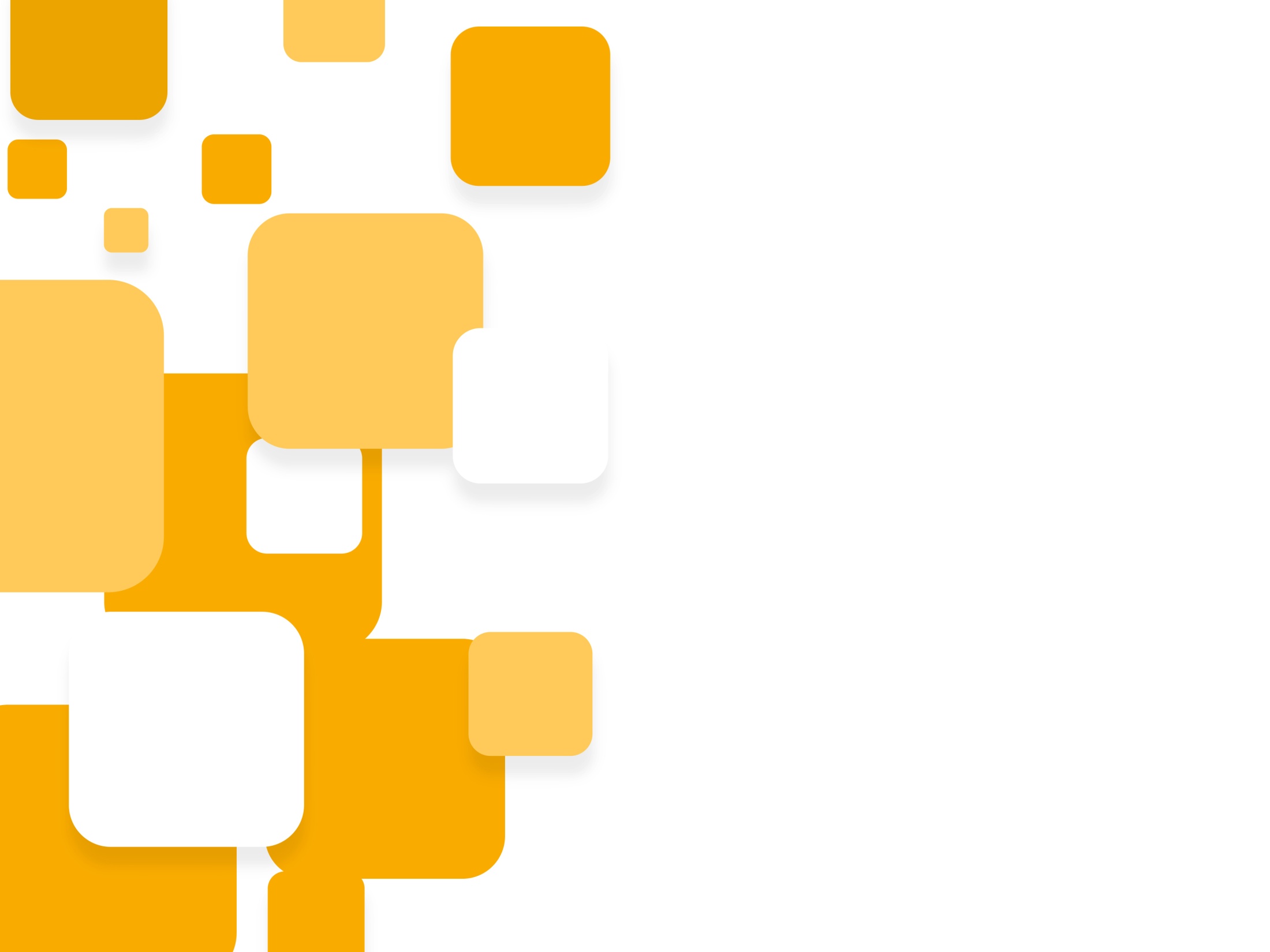 С 1 сентября 2018 года, после капитального ремонта, свои двери открыла МАОУ Бегишевская средняя школа, в которой обучаются 94 ученика.
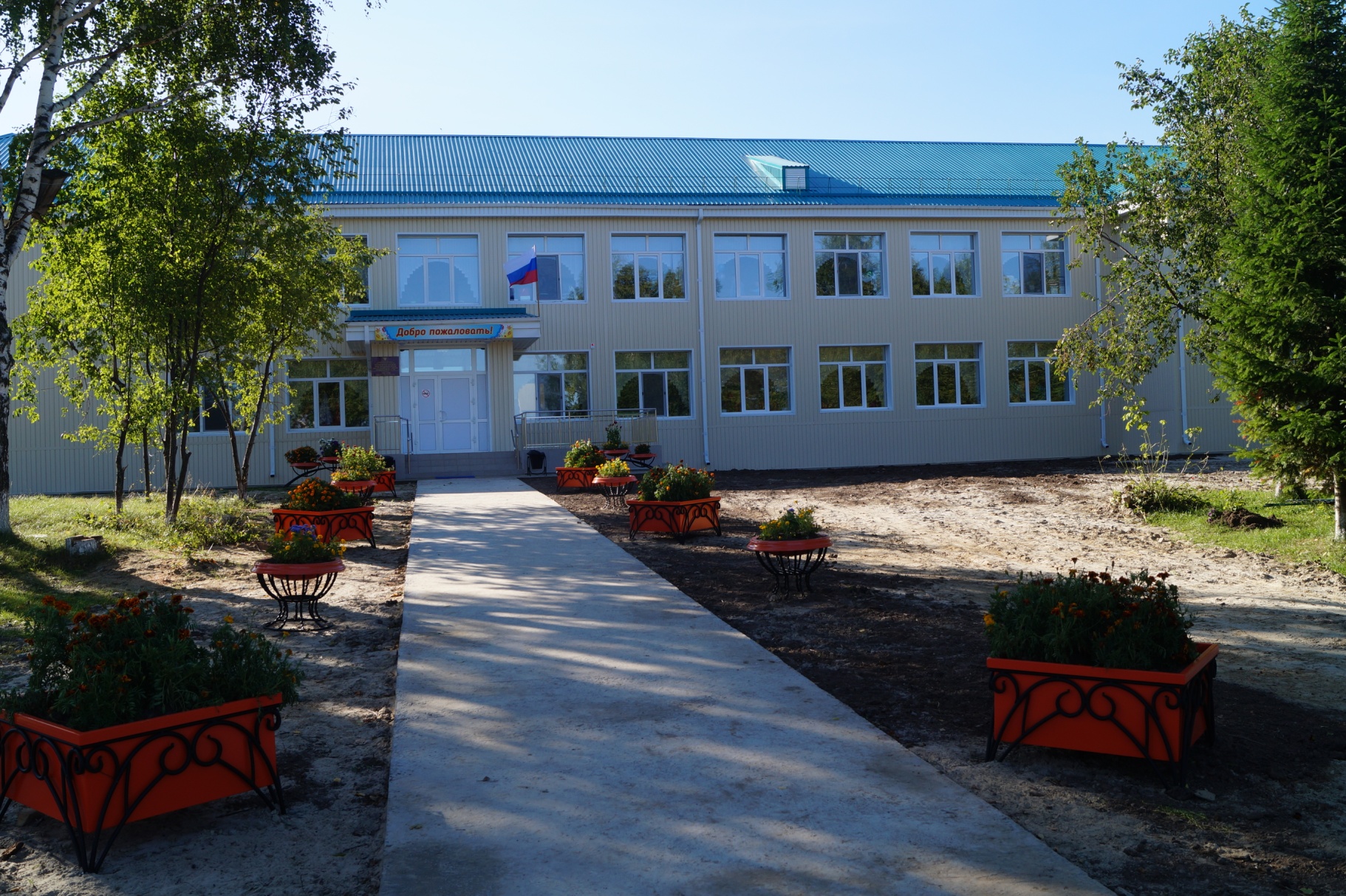 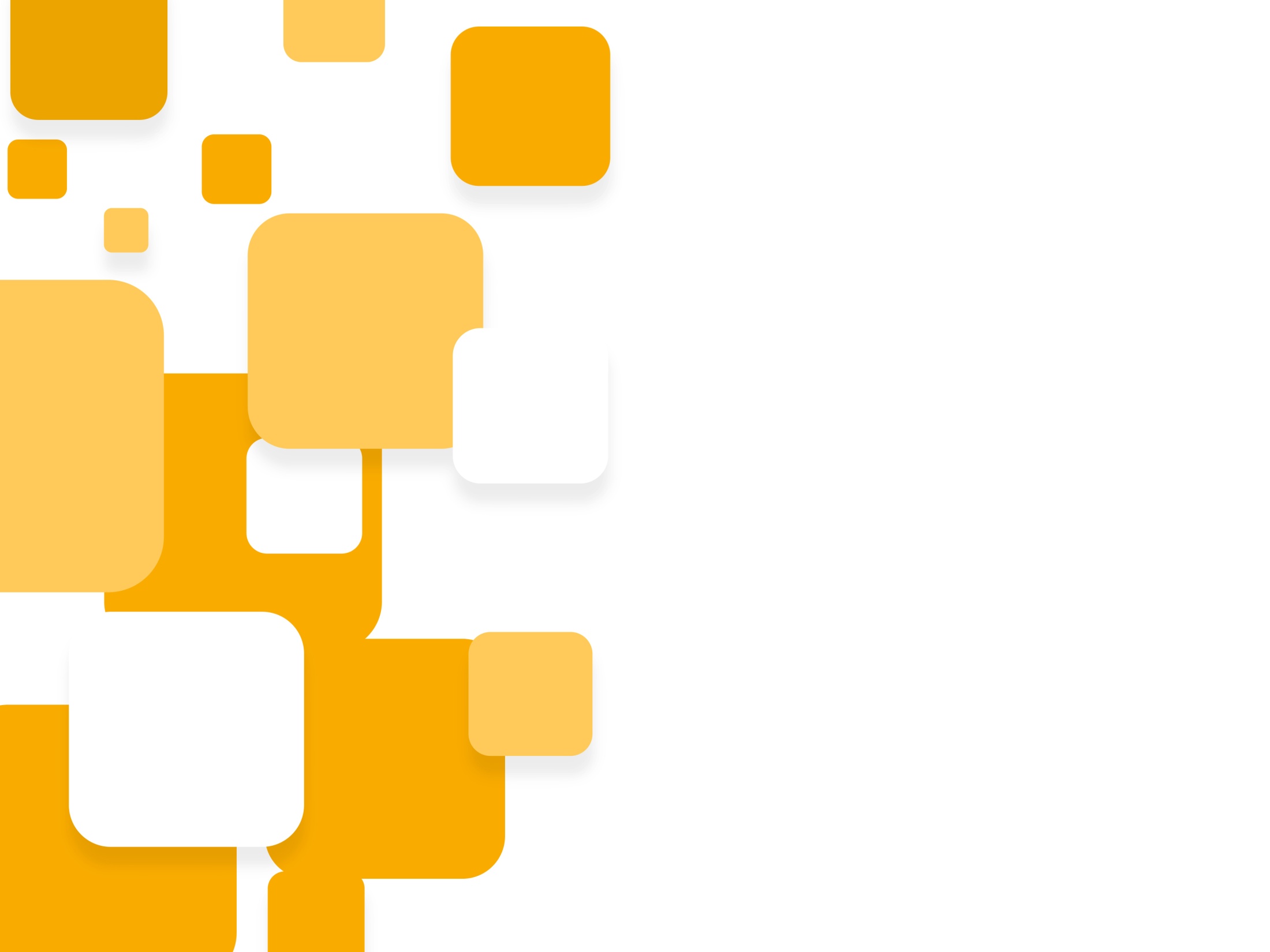 Так же в 2018 году начала функционировать 
Ушаковская начальная школа, в которой получают образование 16 учащихся и 28 дошкольников.
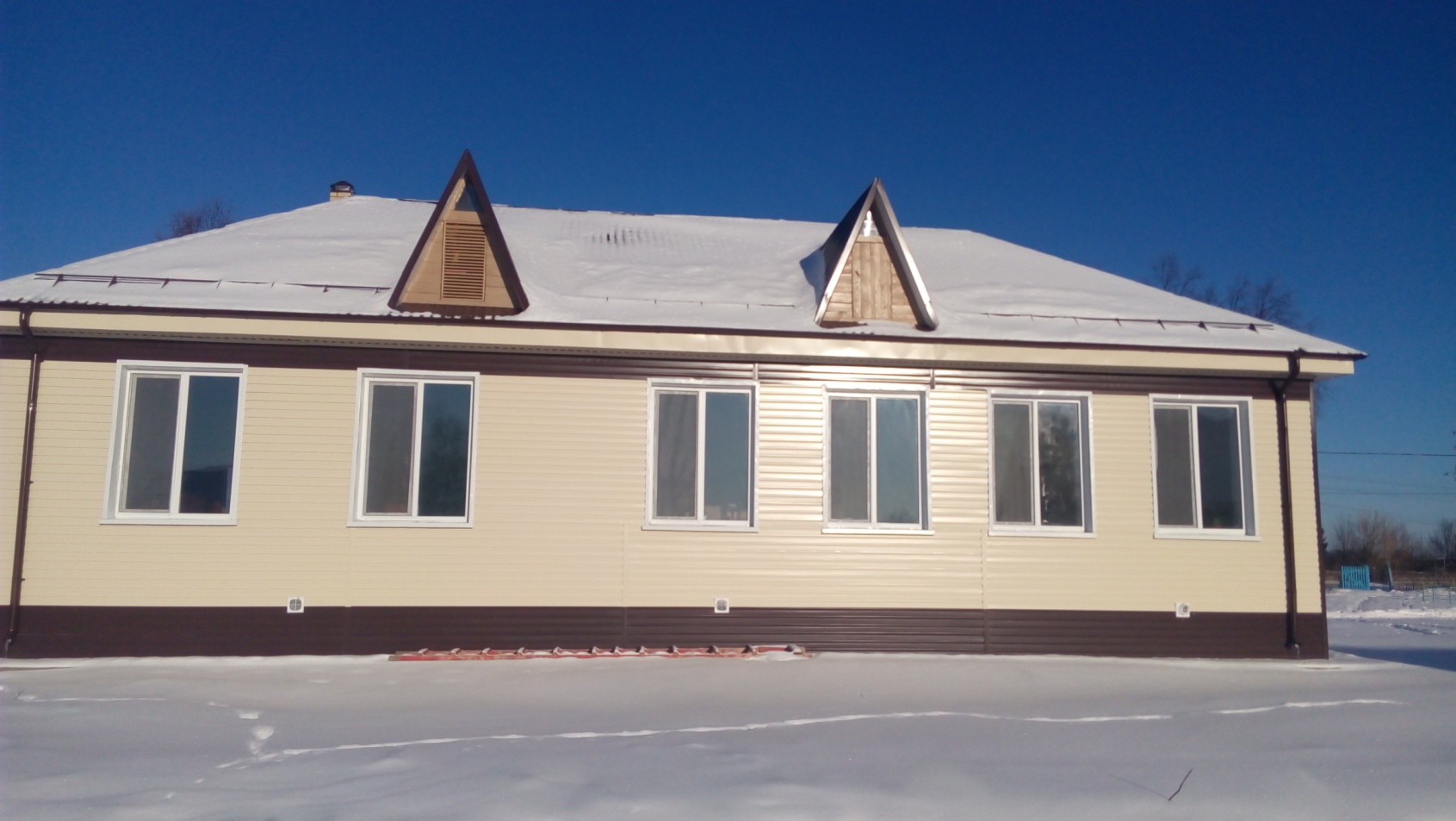 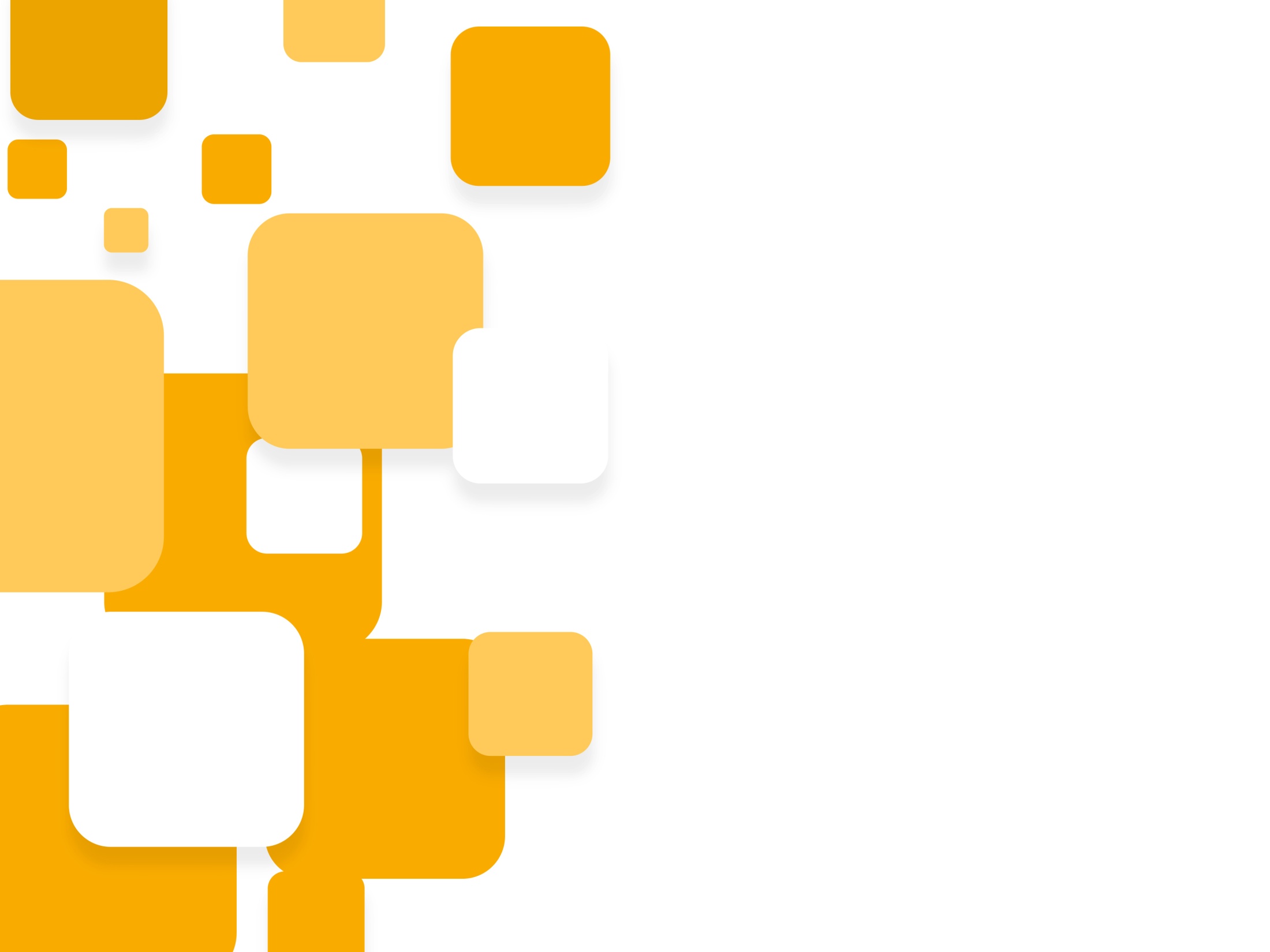 Произведена замена кровли крыши
в Шестовской средней школе
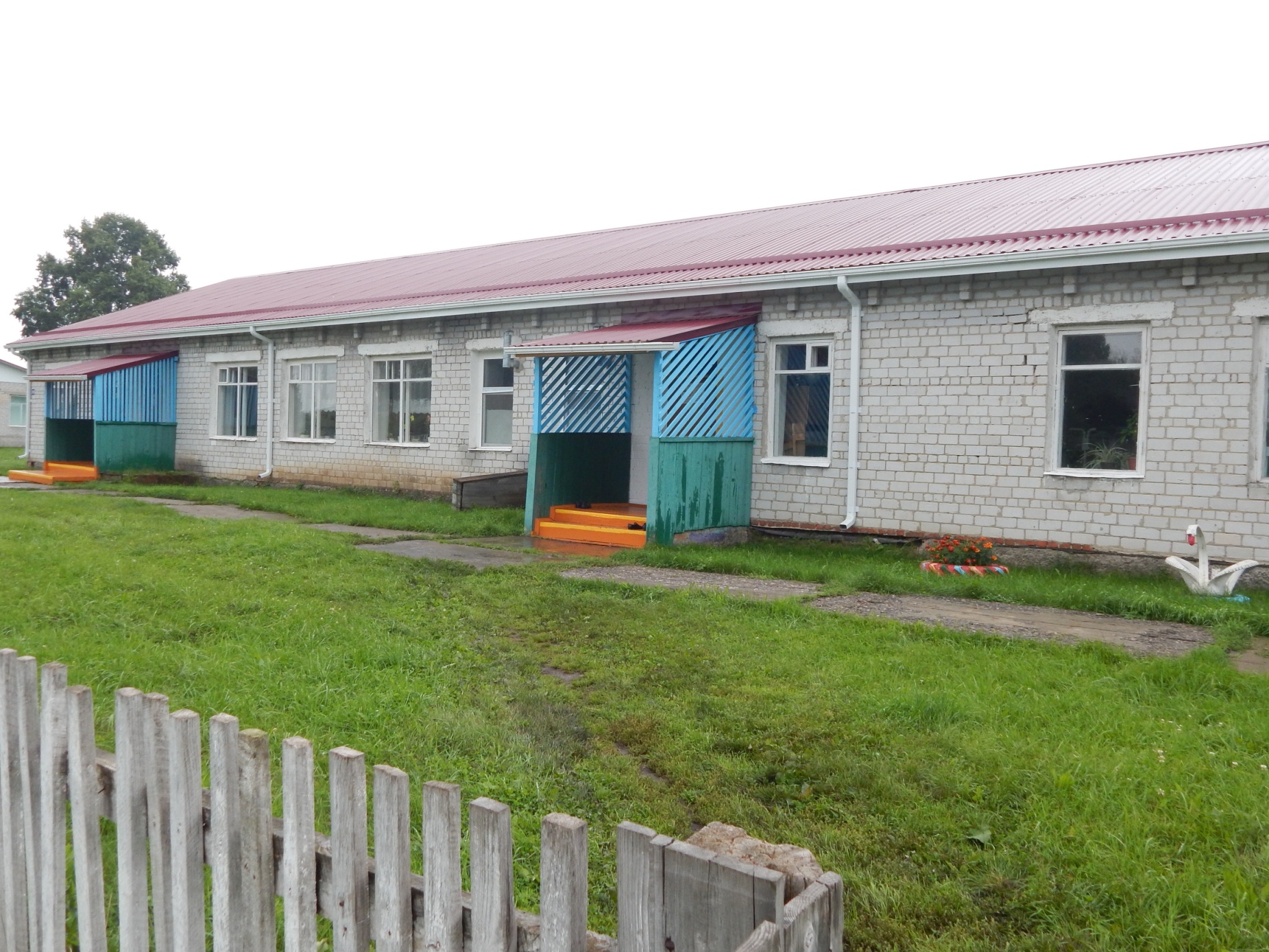 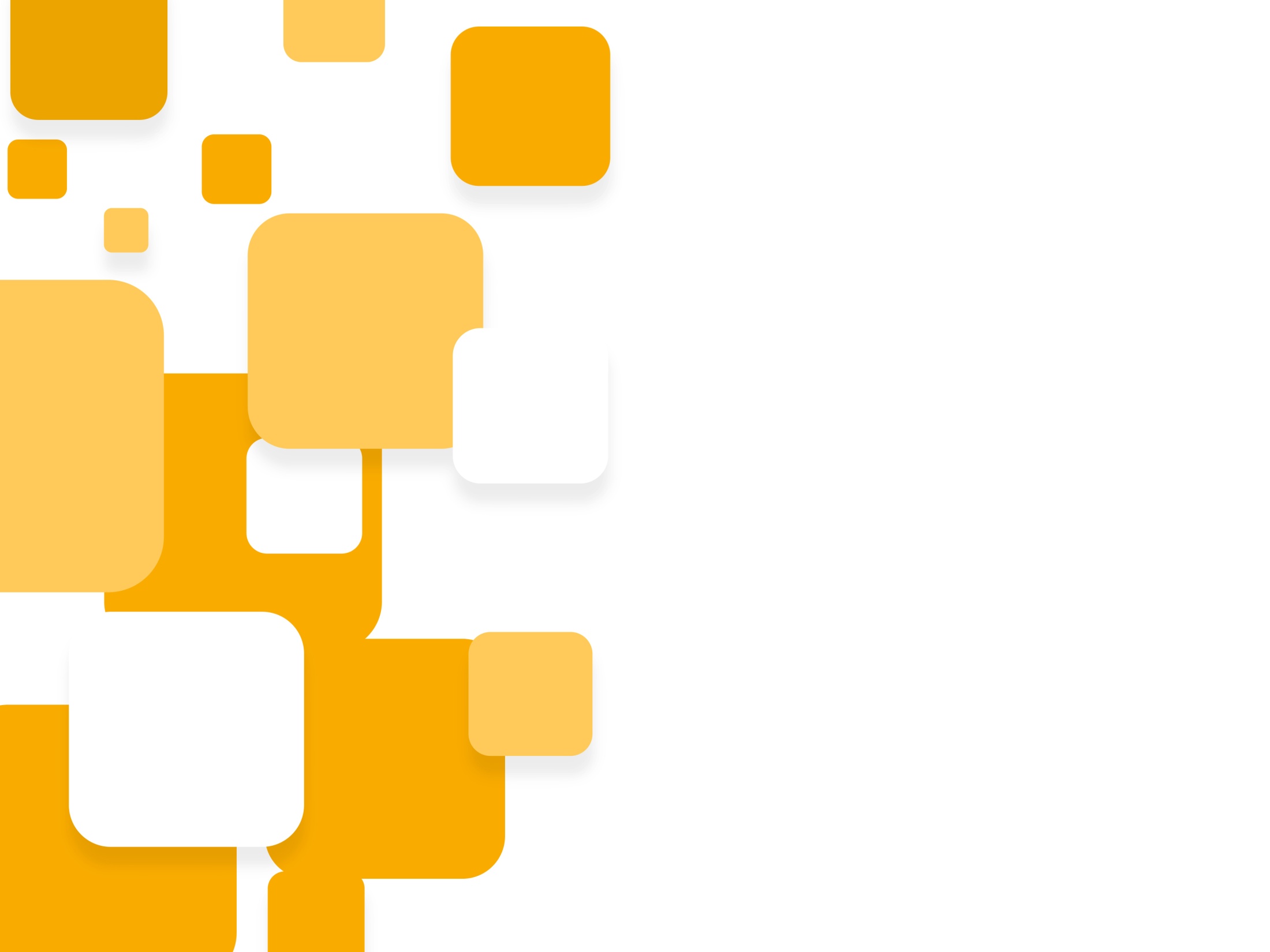 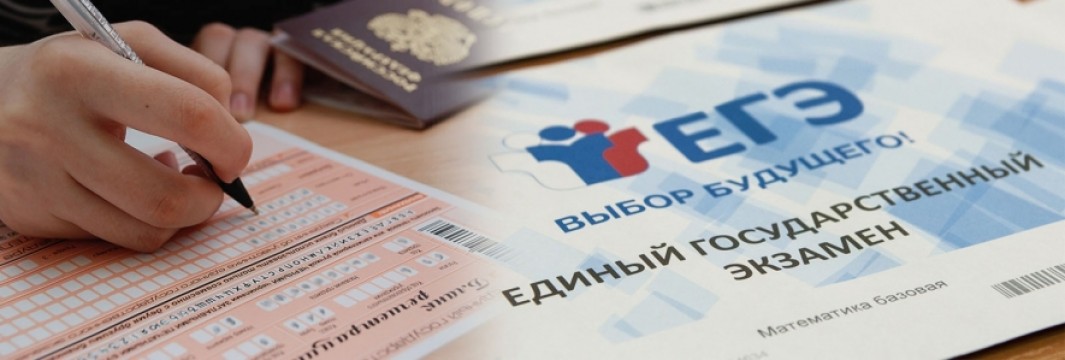 Результаты единого государственного экзамена являются инструментом оценки качества среднего общего образования
Высокий уровень подготовки на ЕГЭ 

По русскому языку – выше 80 баллов показали 17 выпускников из
                                               Зареченской, Вагайской, Тукузской,
                                               Дубровинской, Бегишевской, Супринской школ.

Самые высокие результаты в районе у выпускниц:
 Дубровинской школы  - 96 баллов,
                                   Тукузской школы – 94 балла.

По математике базовой увеличилась качественная успеваемость с прошлым годом на 14,7%.
По математике профильной высокий уровень подготовки показали 3 выпускника из Вагайской, Бегишевской, Дубровинской школ.
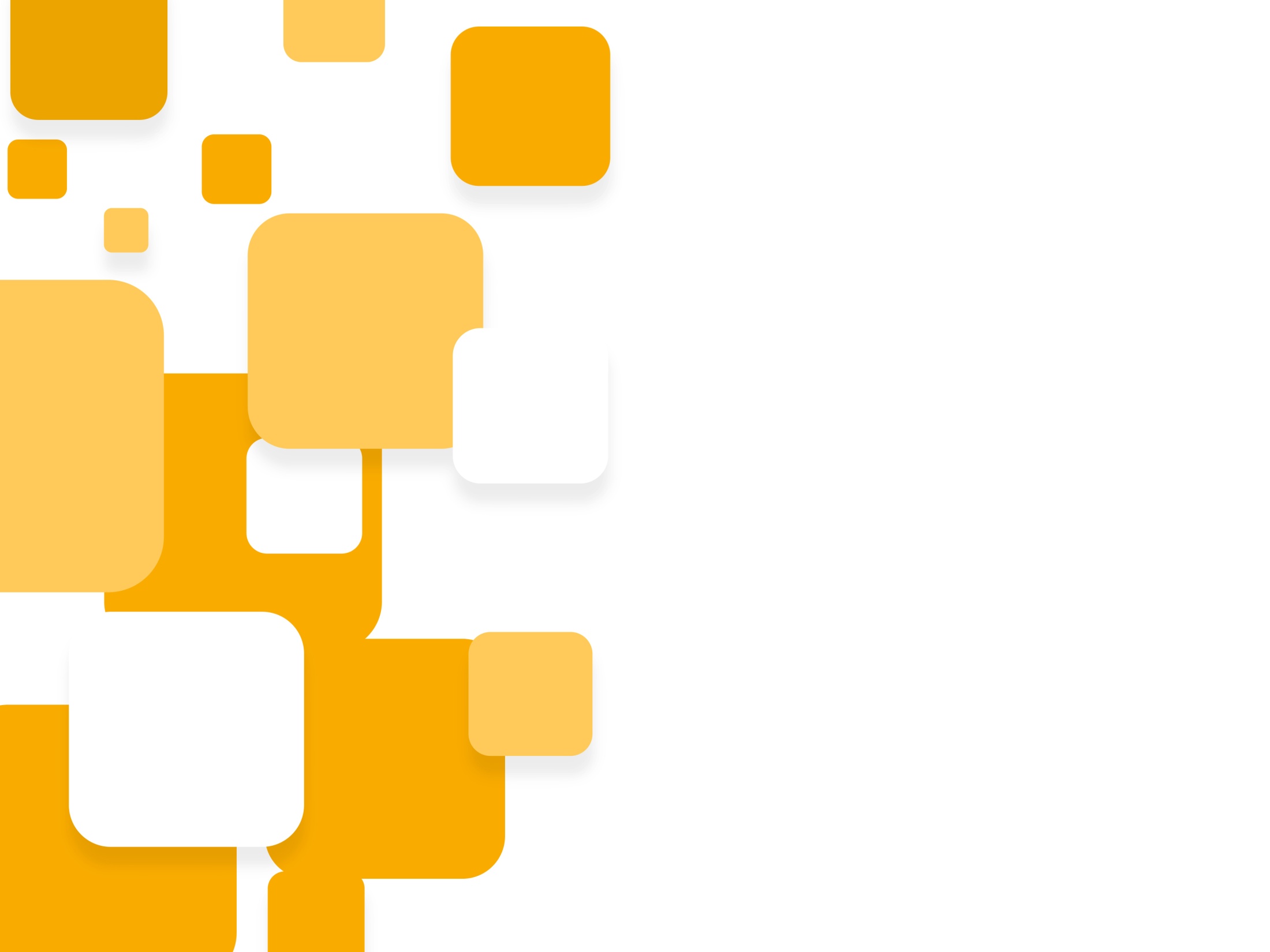 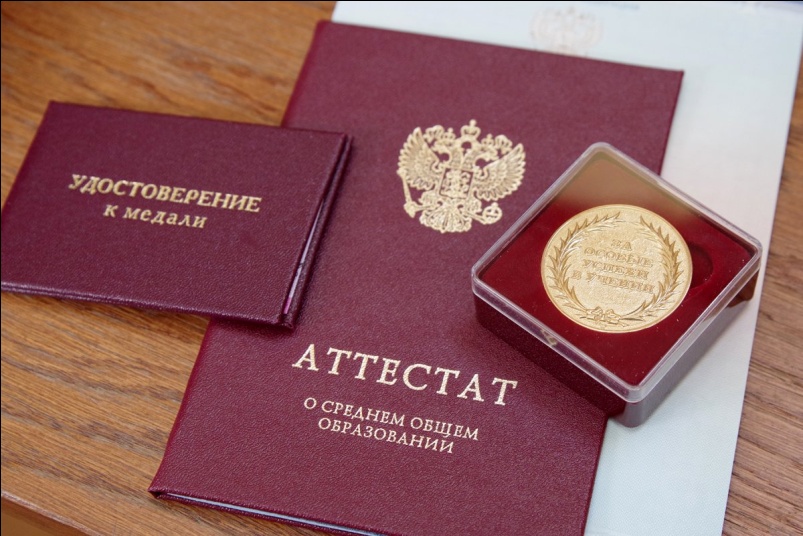 Из 114 выпускников 11 класса
Вагайского района,
20 награждены медалями
«За особые успехи в учении»
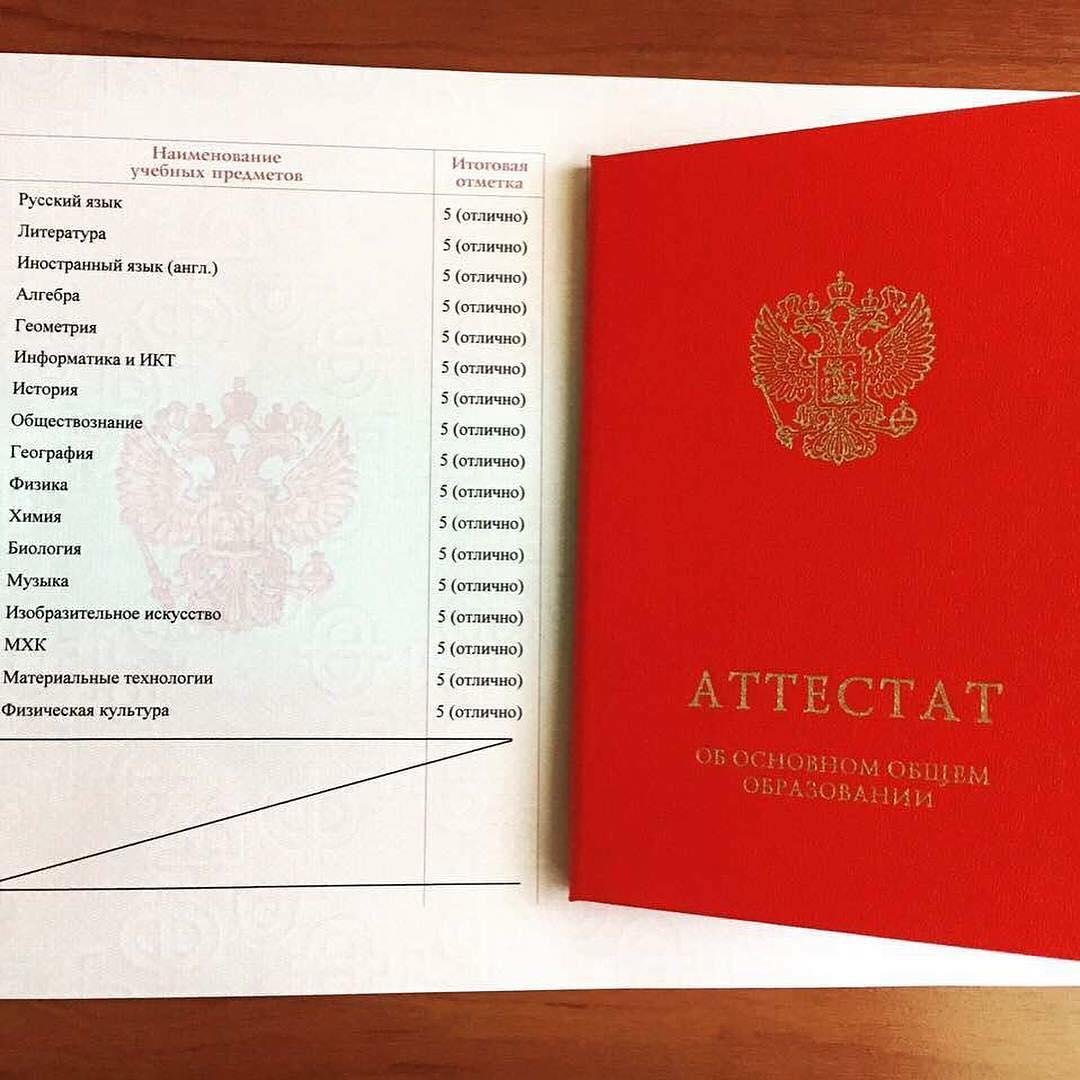 11 выпускников 9 класса
получили аттестаты с отличием
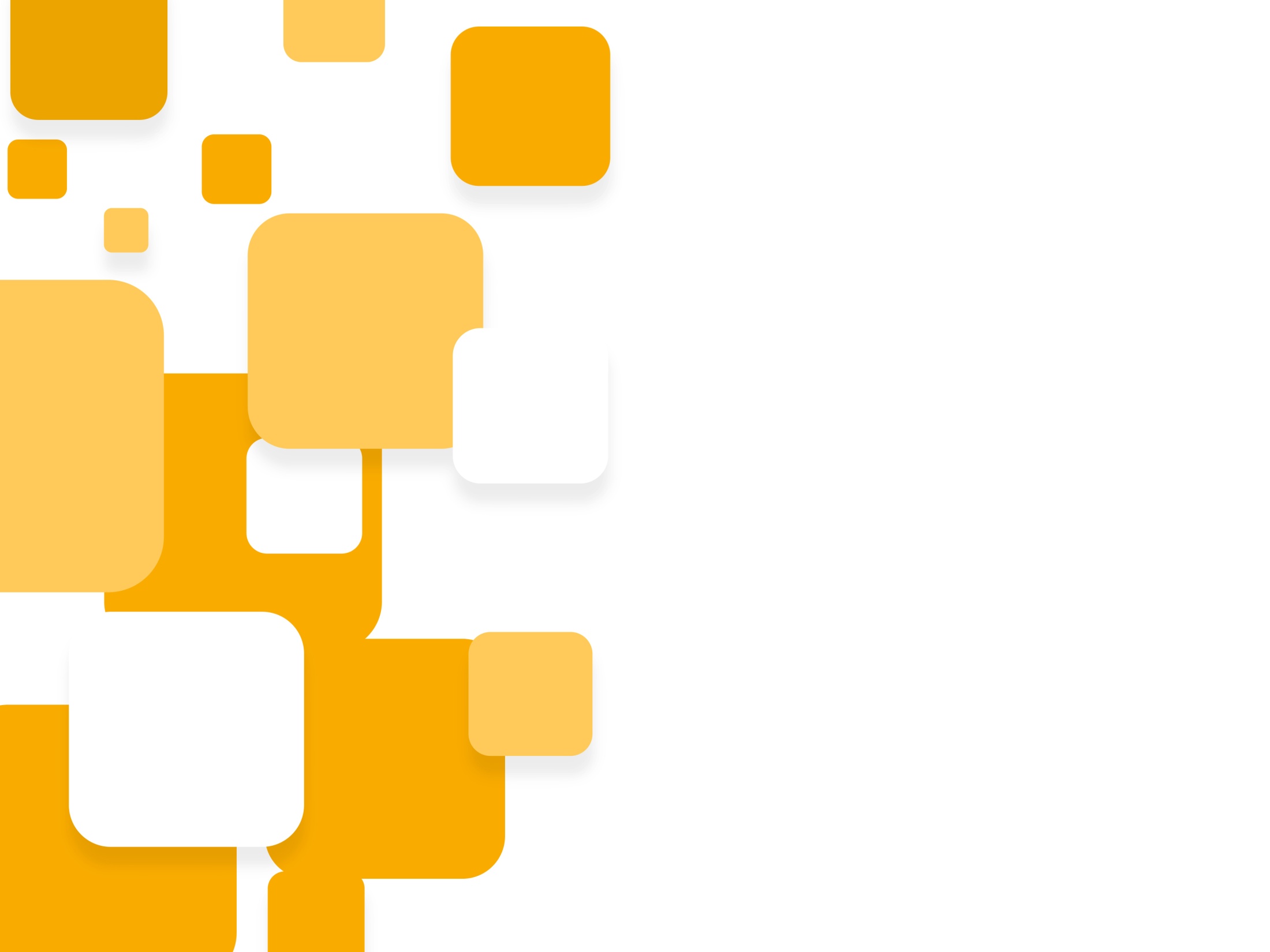 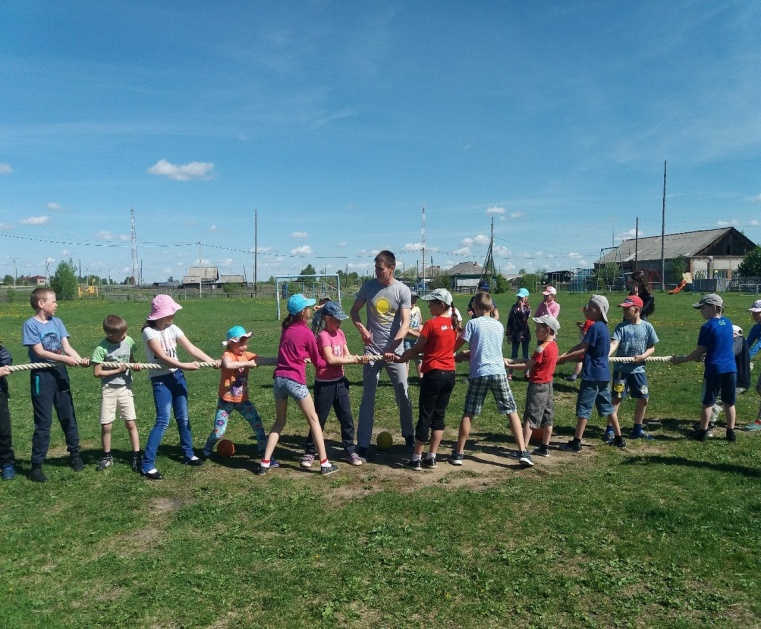 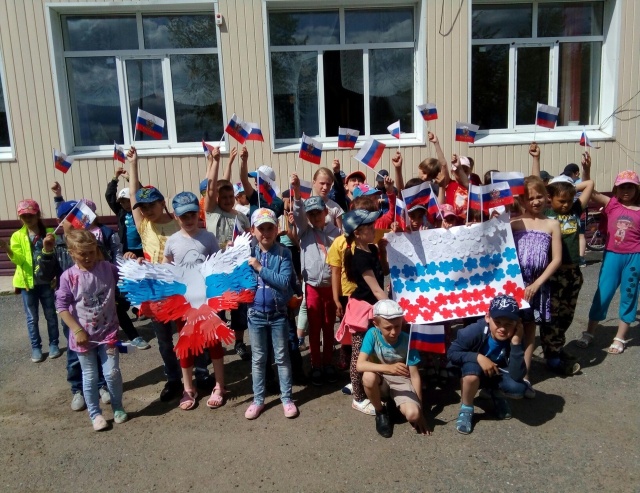 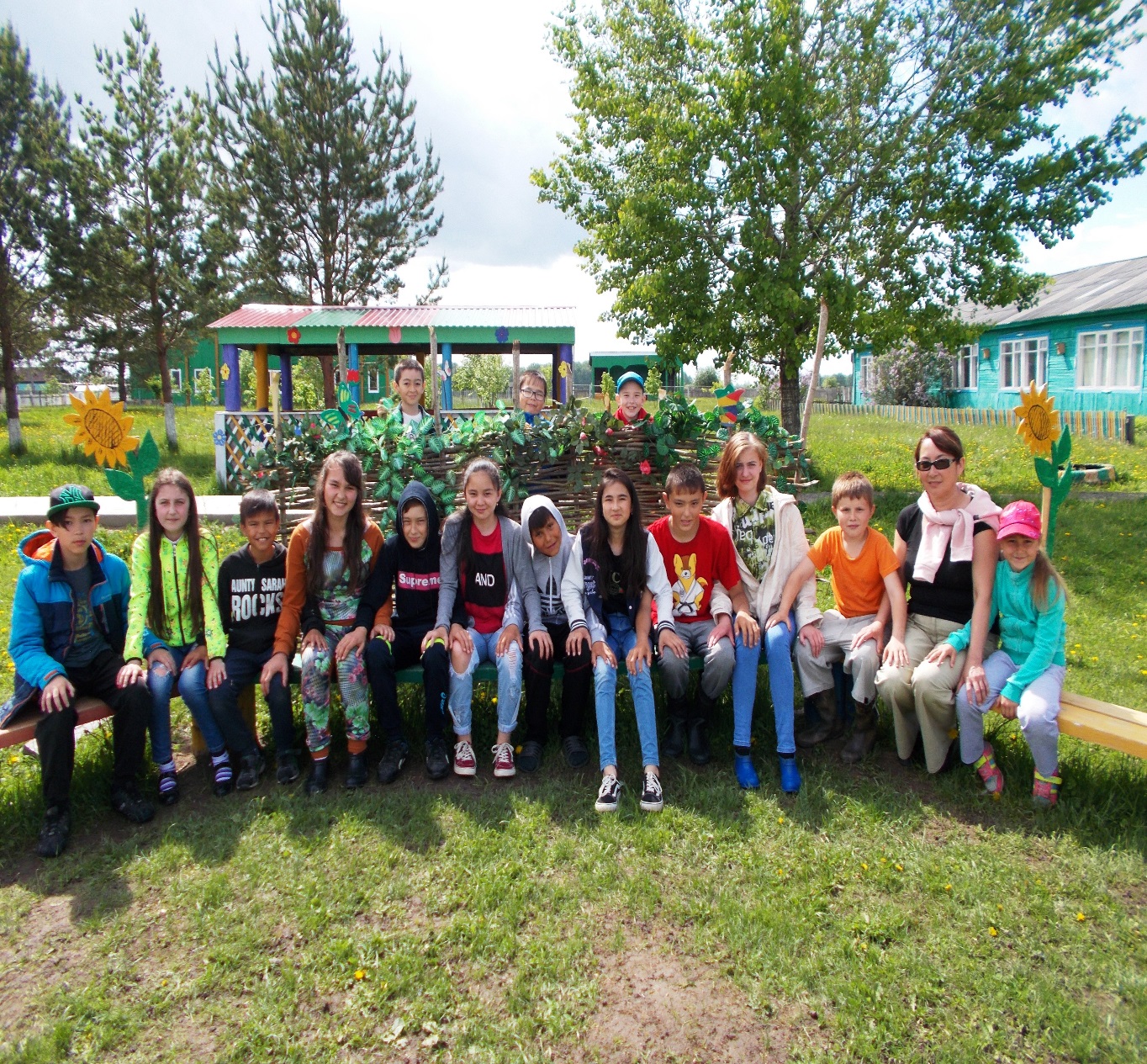 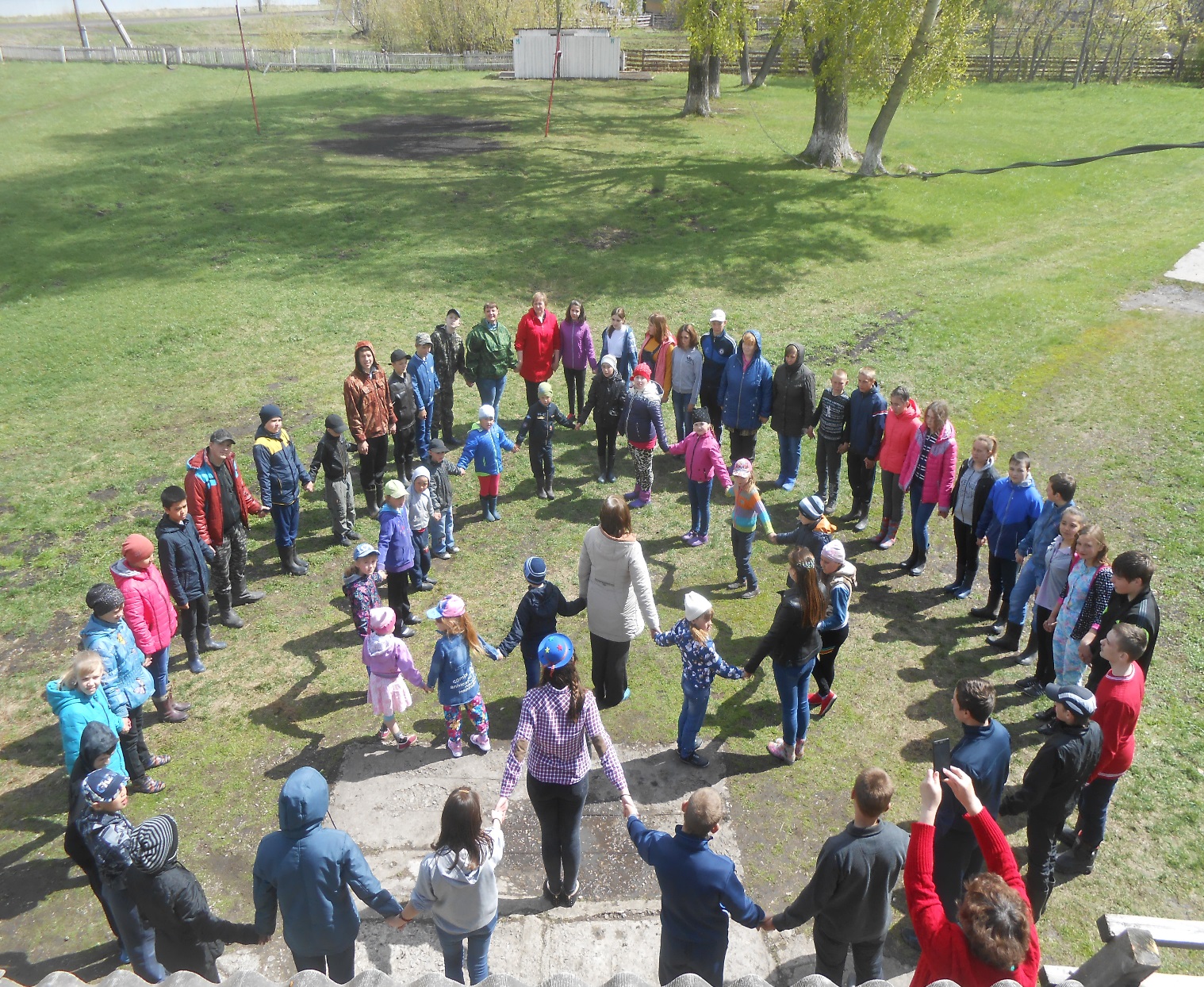 На летнюю оздоровительную компанию
 детей 2018 года из областного бюджета были выделены денежные средства в размере 
3548 тыс.руб.
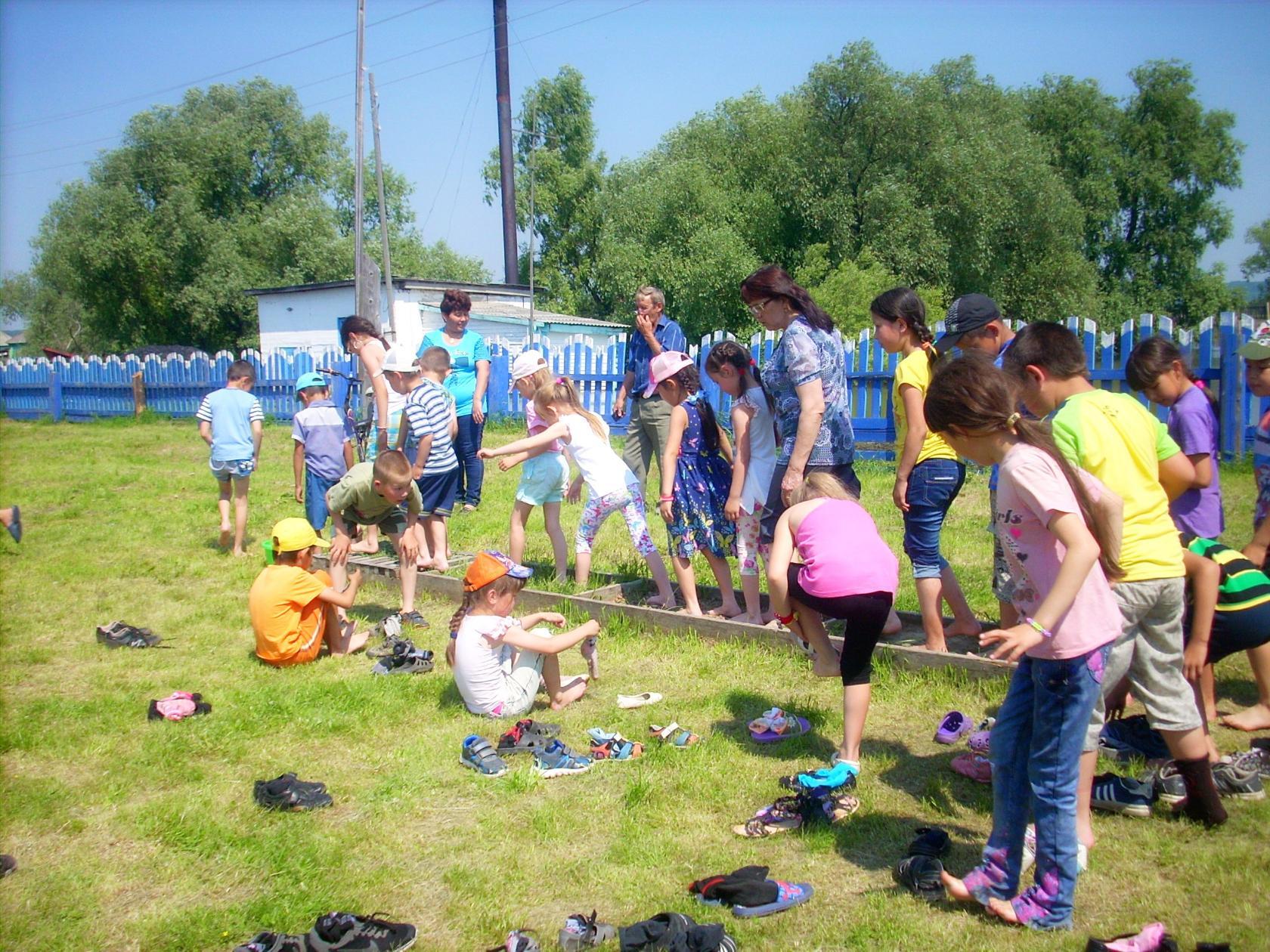 В 1 смену в образовательных учреждениях района было организовано 20 лагерей с дневным пребыванием, в них обеспечены летним отдыхом и занятостью 1294 ребенка;

во 2 смену организовано 2 пришкольных лагеря в которых отдыхали 328 детей.
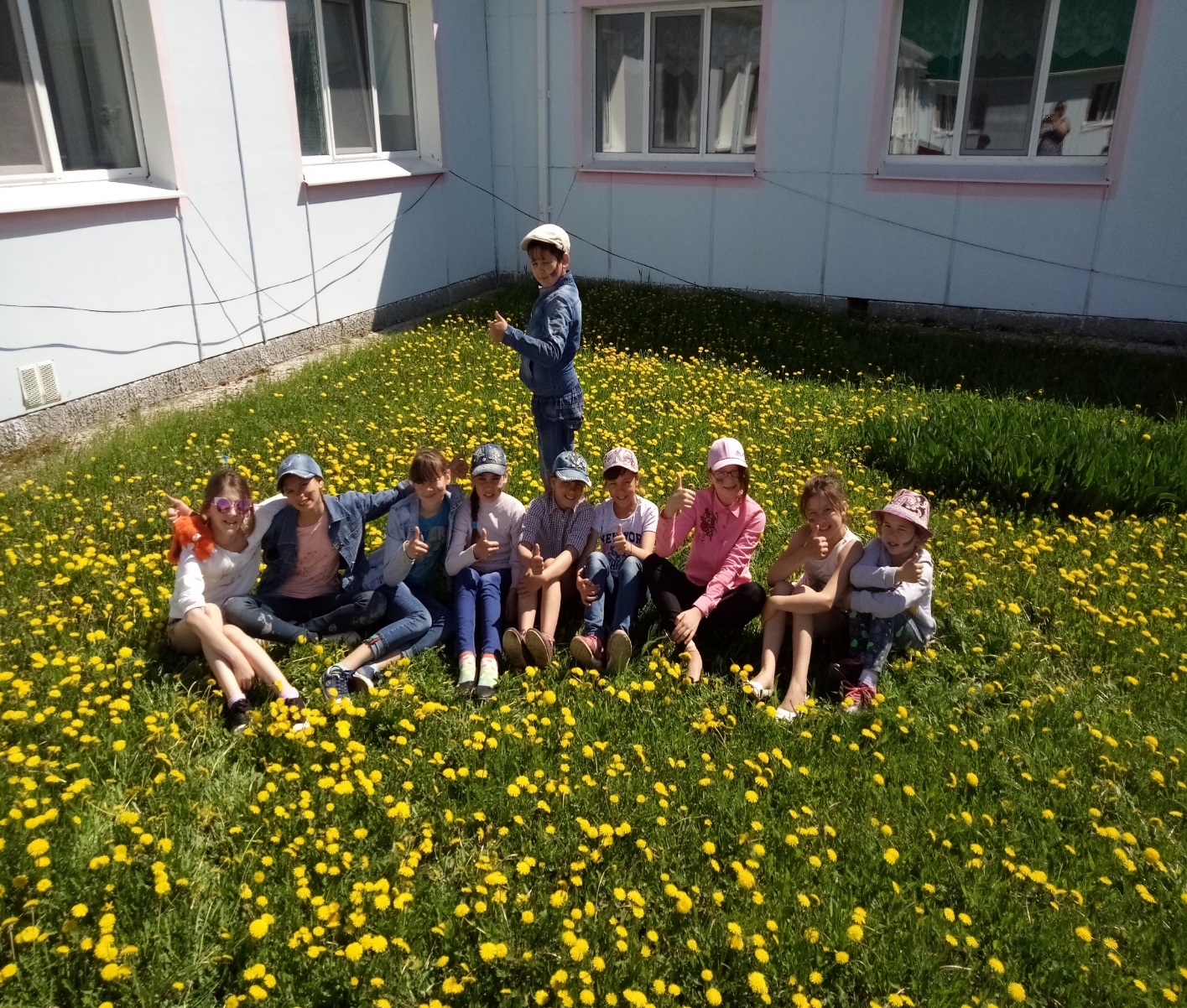 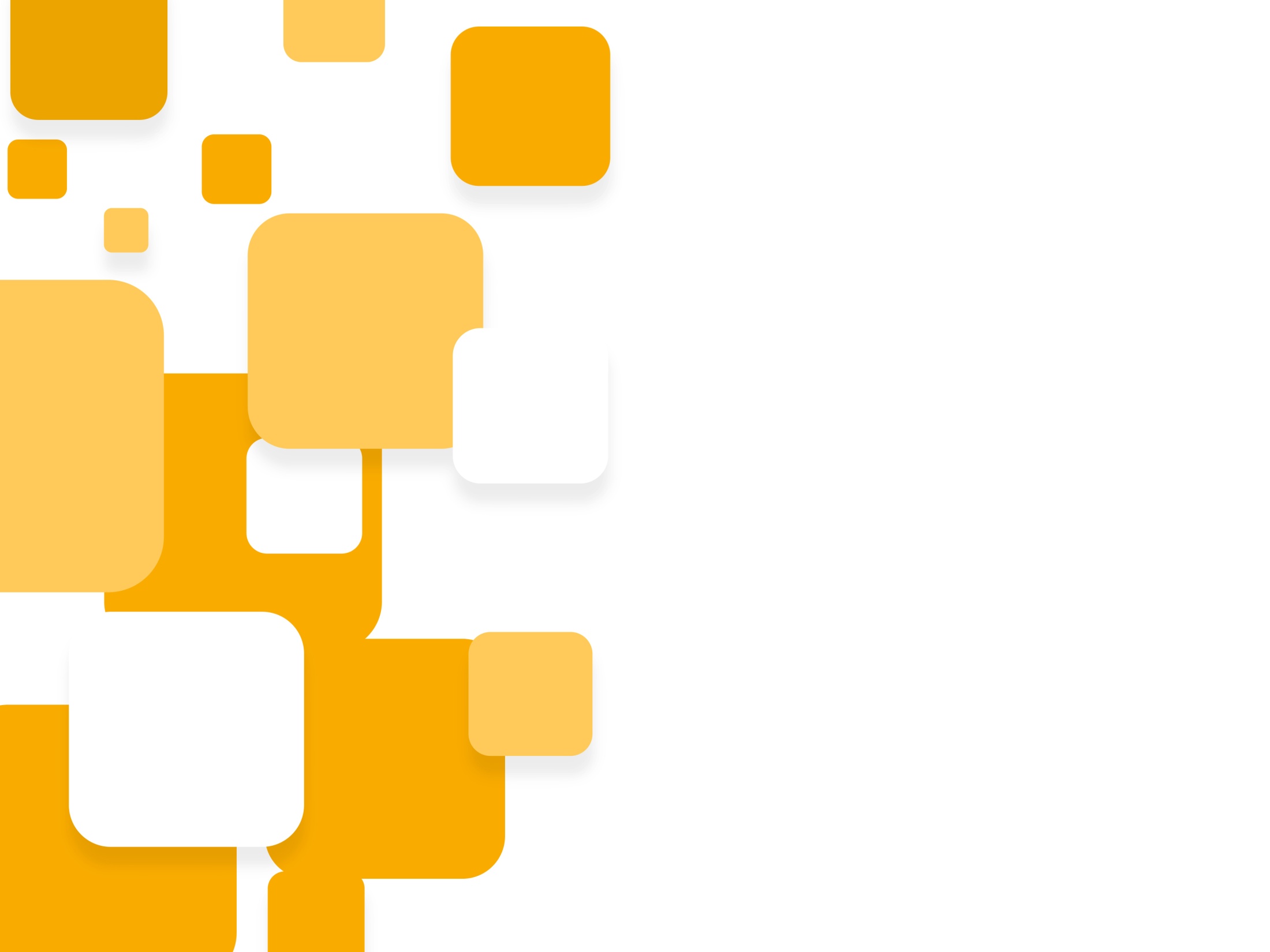 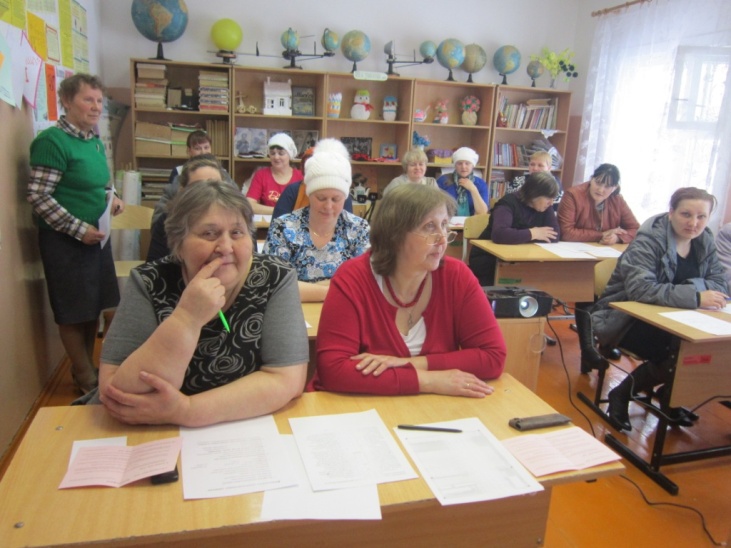 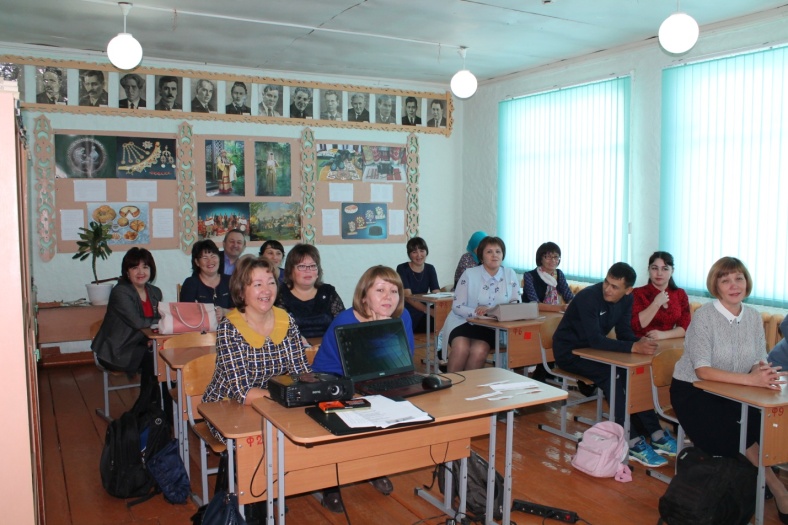 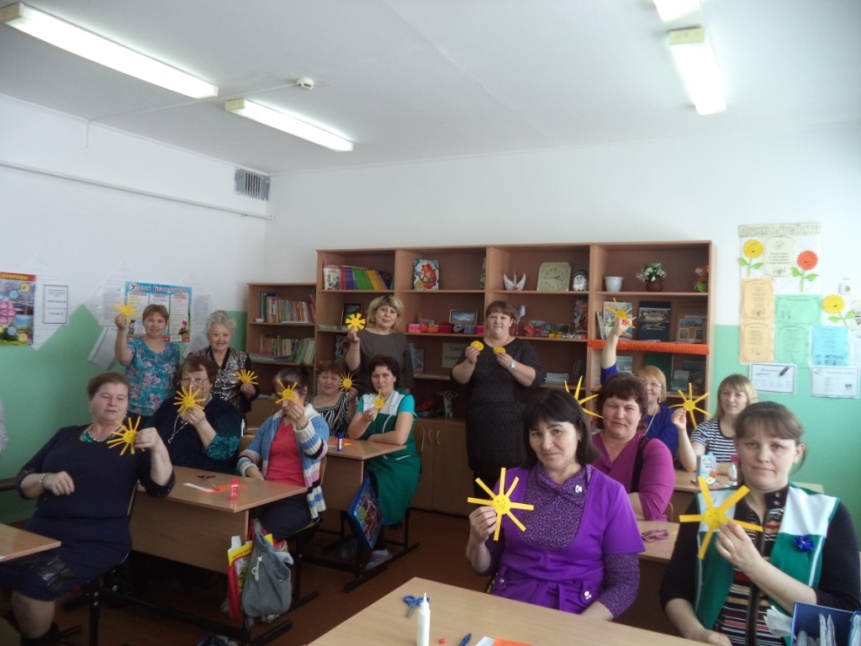 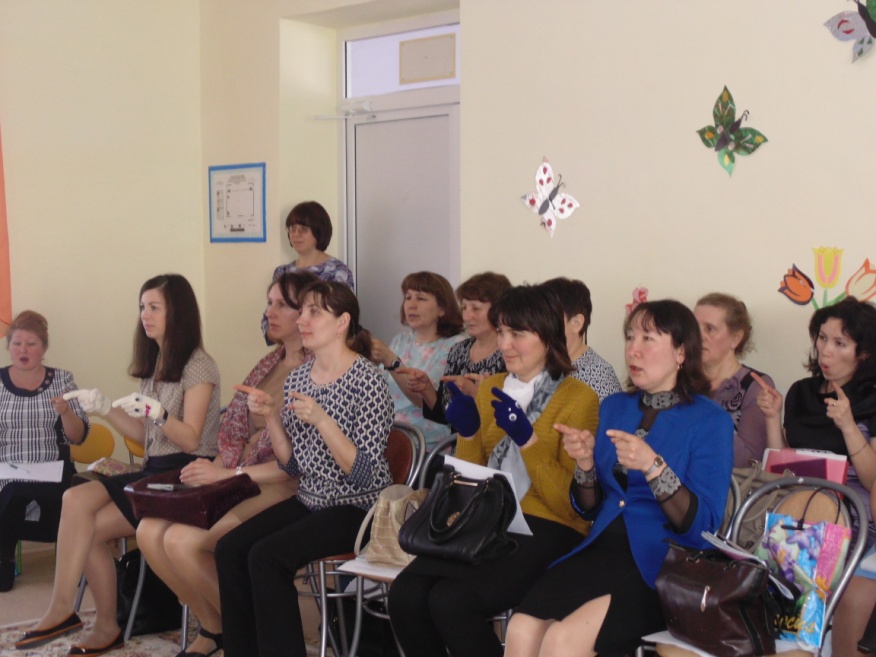 Педагоги работающие в образовательных учреждениях района постоянно повышают свою квалификацию. Так в 2018 году:
курсы повышения квалификации прошли 139 педагога школы и  
17 педагогов дошкольного образования;
       - приняли участие в работе областных семинаров – 81 педагог;
       - прошли аттестацию – 52 педагогических работника,
            из них на  высшую категорию – 14, на первую – 38 человек.
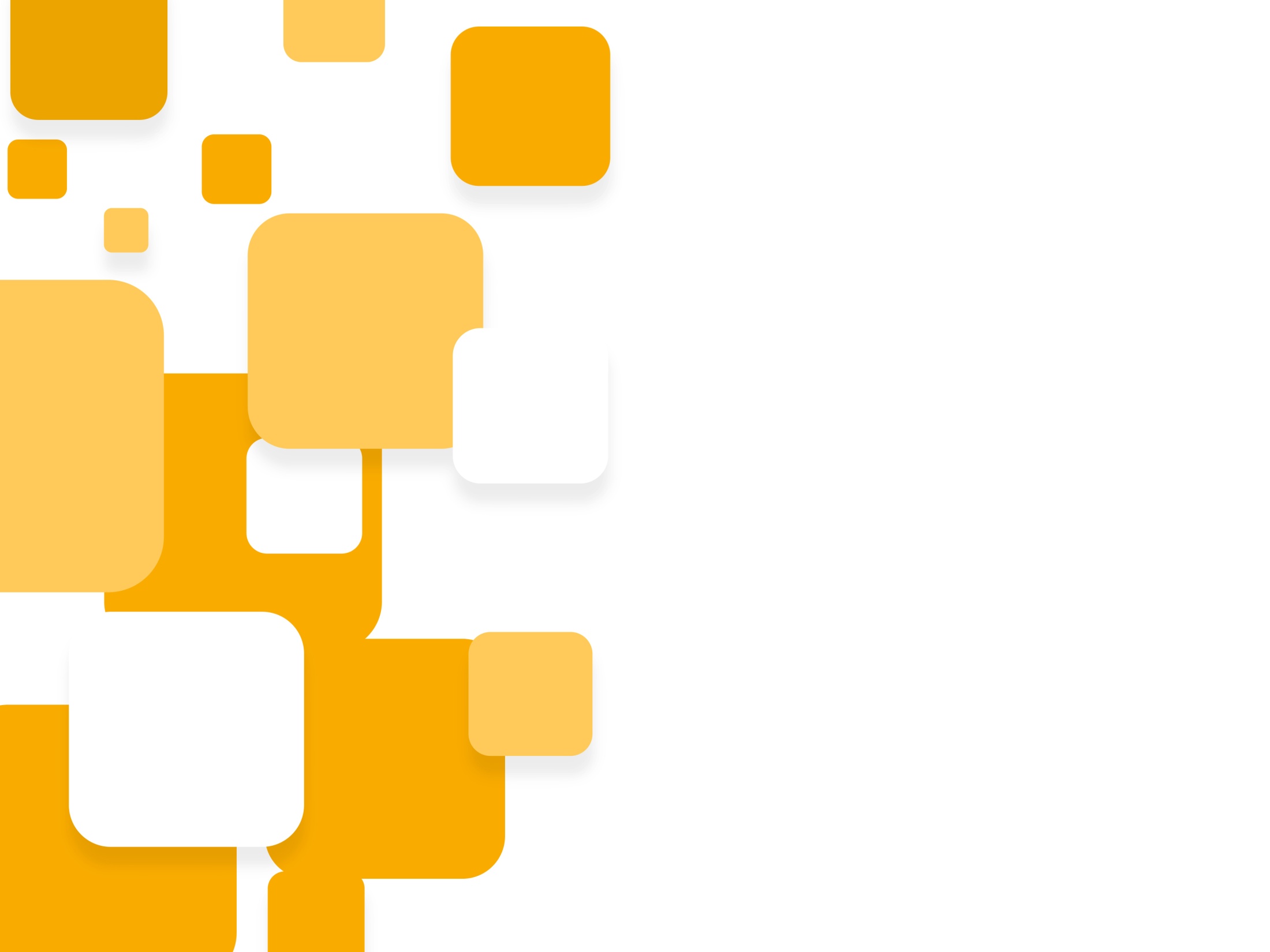 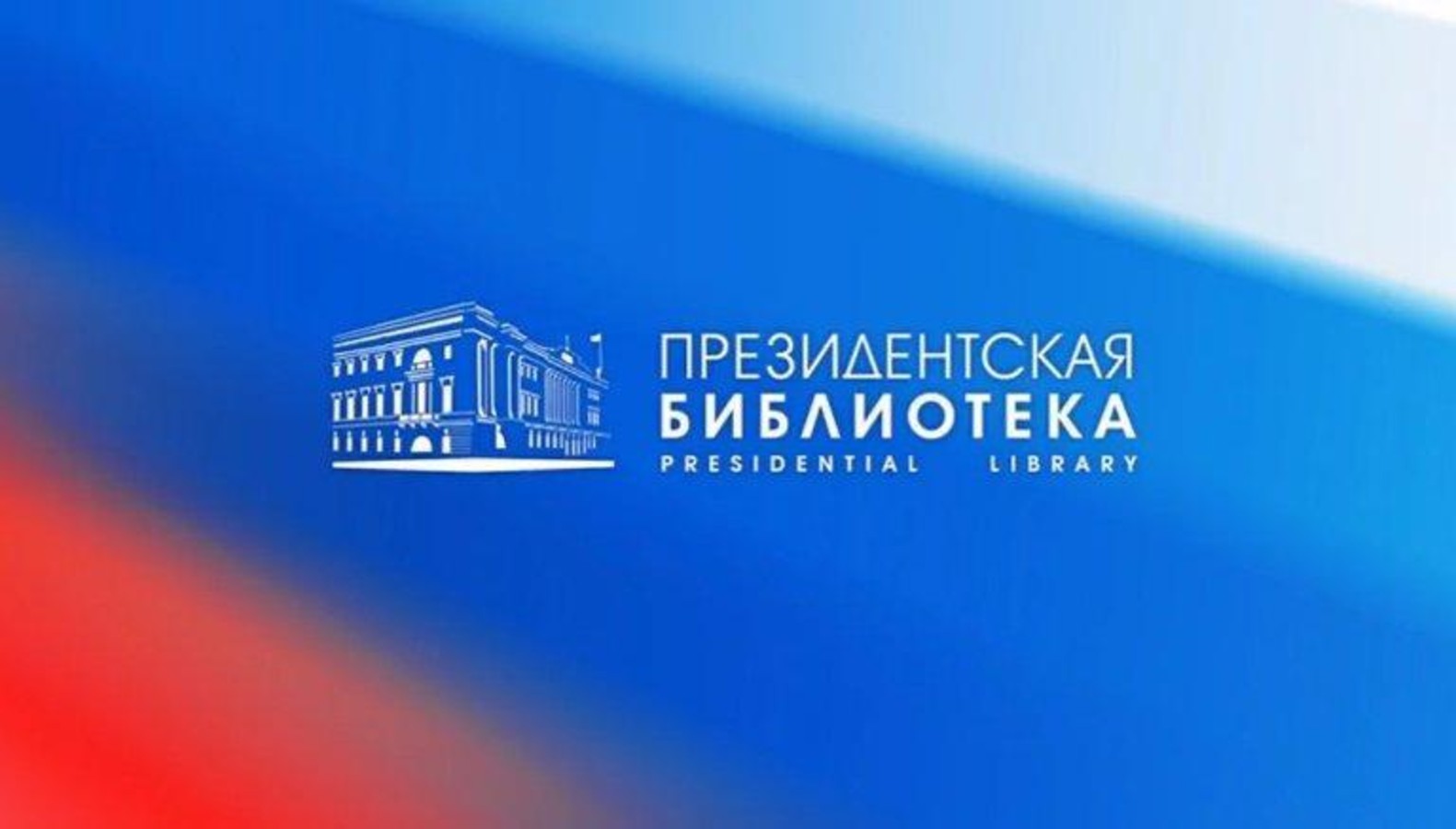 В декабре 2018 года
открытие удаленного электронного читального зала Президентской библиотеки им.Б.Ельцина
в Вагайской средней школе.
Доступ ко всему электронному собранию Президентской библиотеки
Позволяет реализовать широкие возможности просмотра документов различного типа с максимальным разрешением.
Специалисты удаленного электронного читального зала по предварительному заказу проводят мероприятия просветительского и образовательного характера .
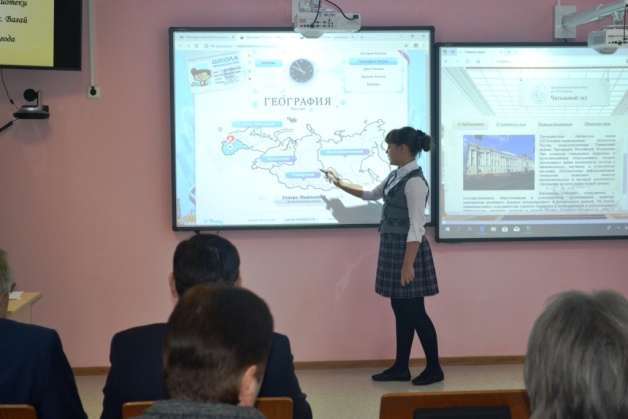 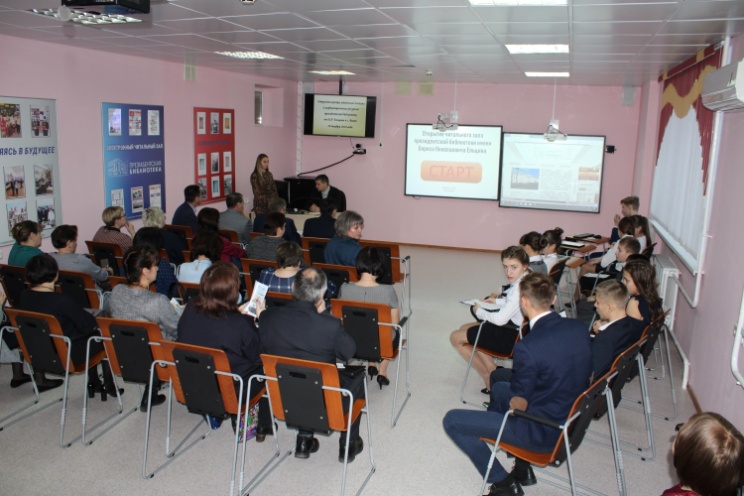 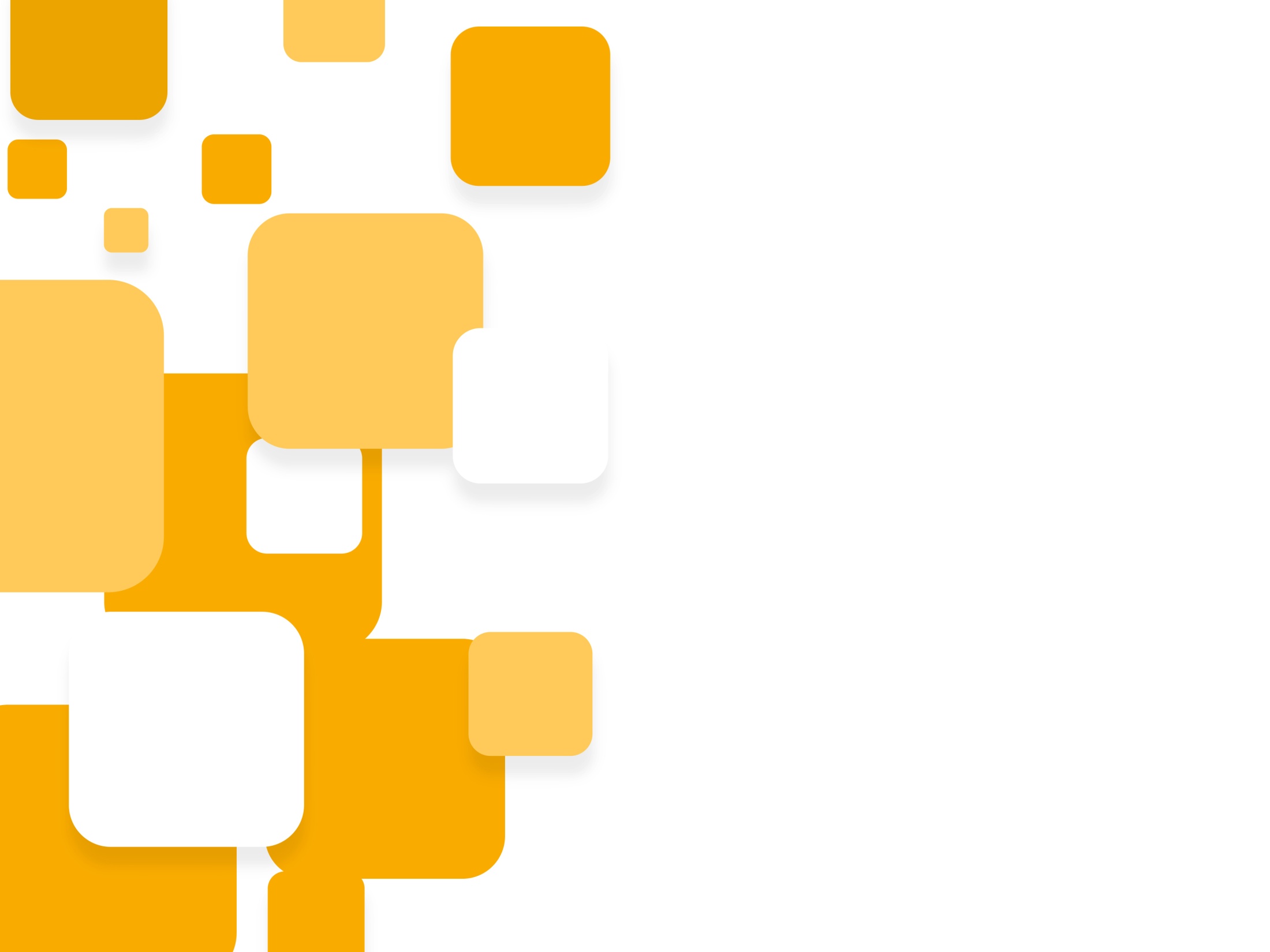 На 2019 год
намечены новые цели и задачи 
по улучшению условий :

1. Капитальный ремонт Шестовской средней школы;

2. Ремонт 3 кабинетов и сан.узлов в Зареченской школе;

3. Строительство модульной школы/дет.сада в п.Курья

4.Строительство Касьяновской начальной школы.